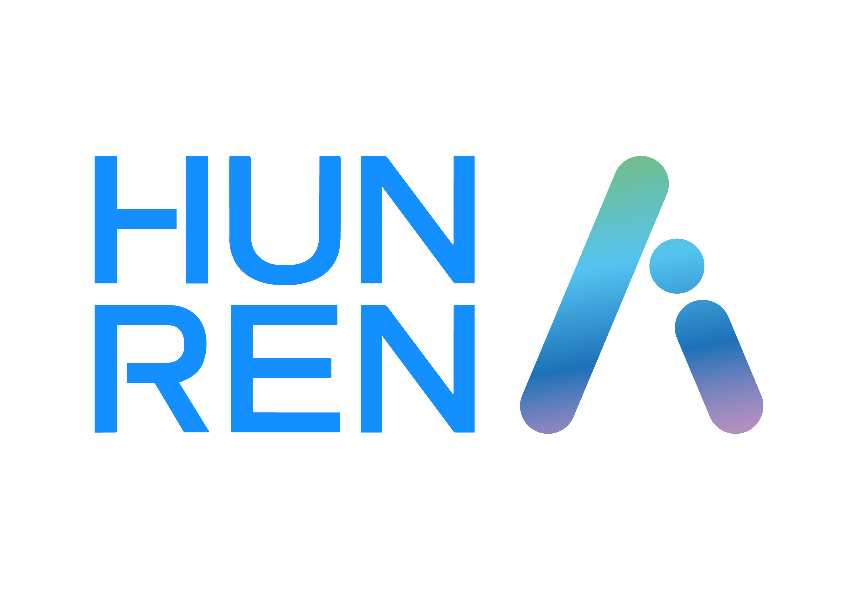 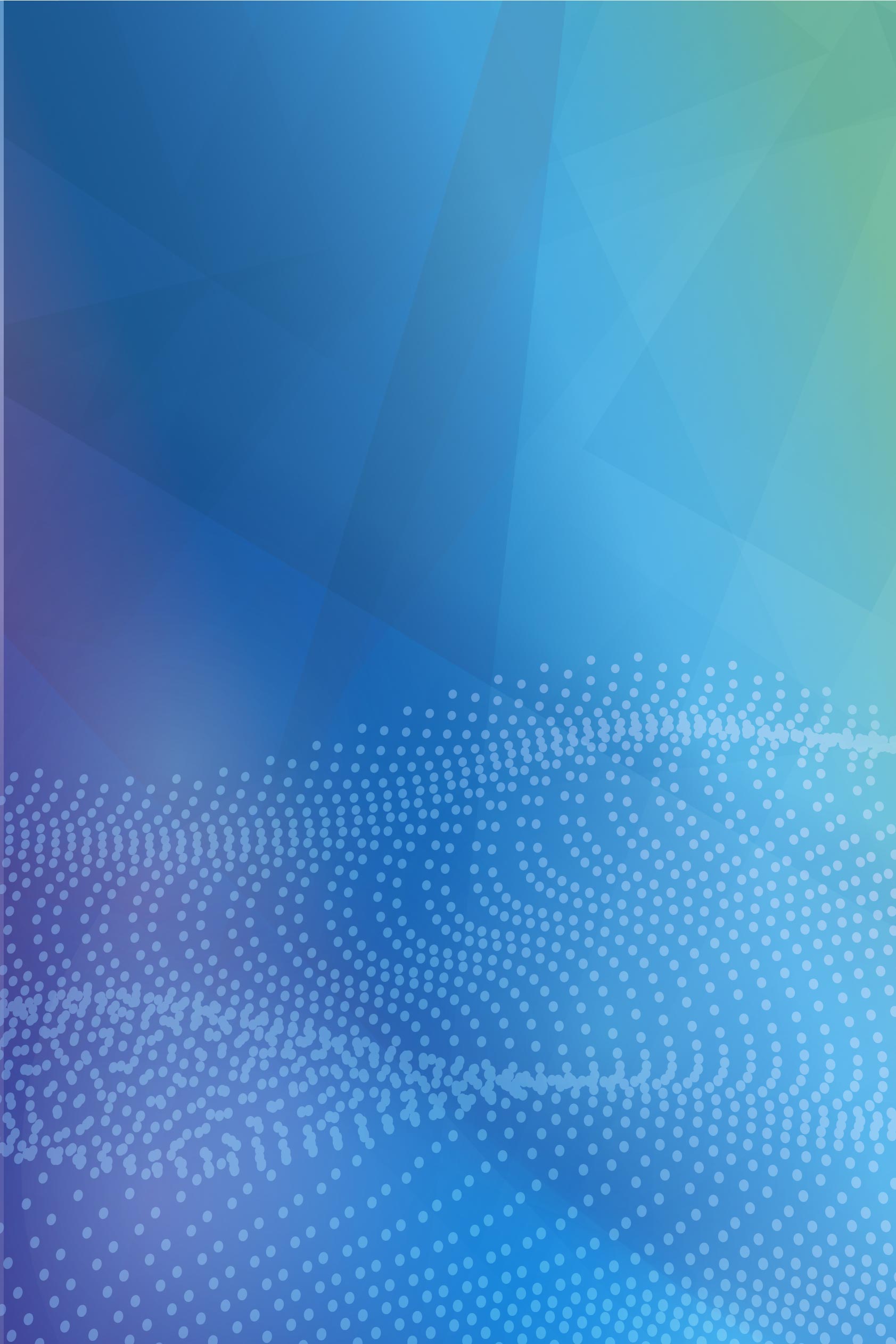 Roland Jakab
CEO, HUN-RENPresident, AI Coalition
HUN-REN AI for Impact
4 April 2025
Budapest
https://hun-ren.hu/ai-4-science
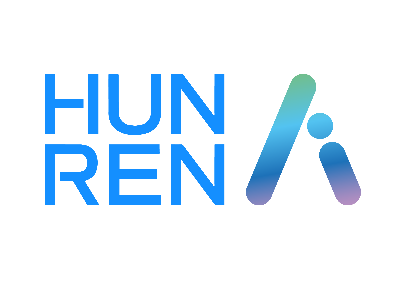 Covering one aspect is not enough
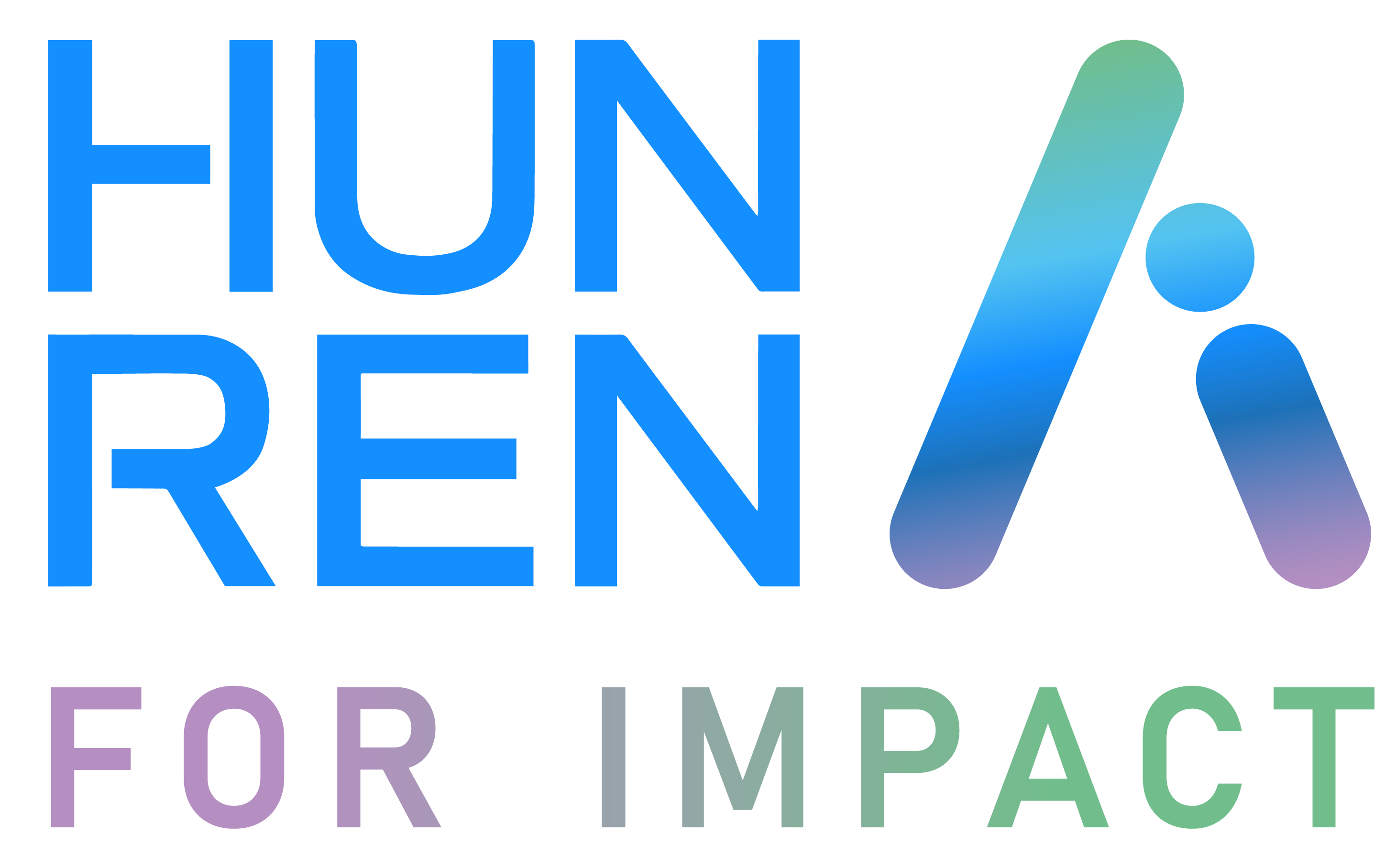 How can we support all types of activities within science?
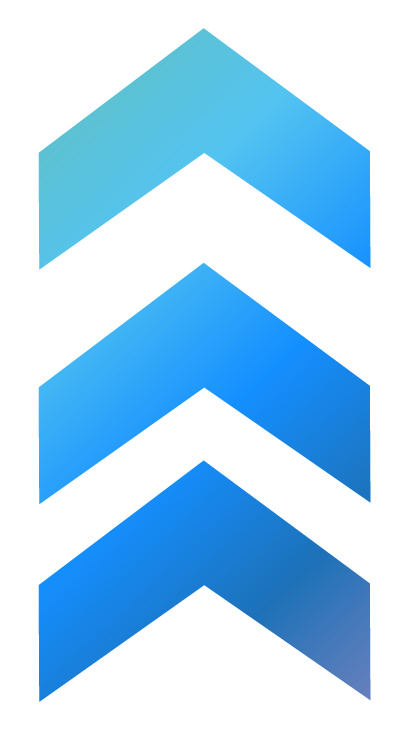 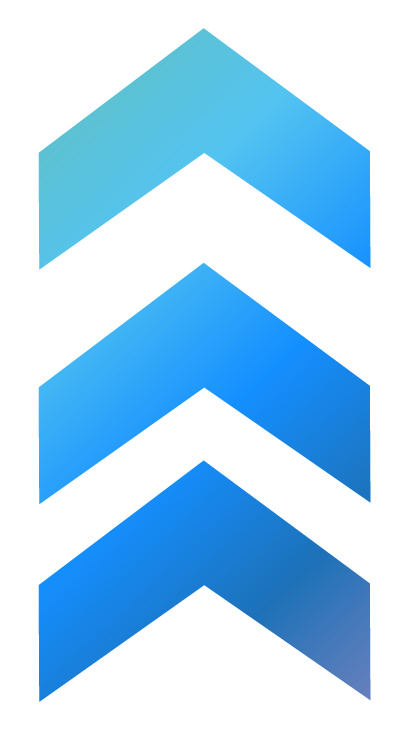 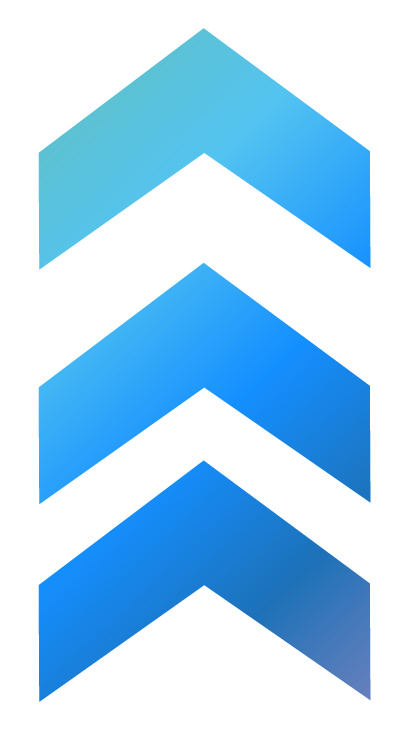 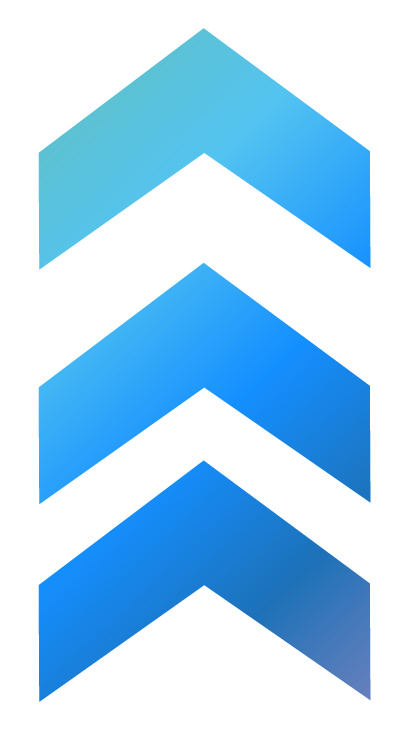 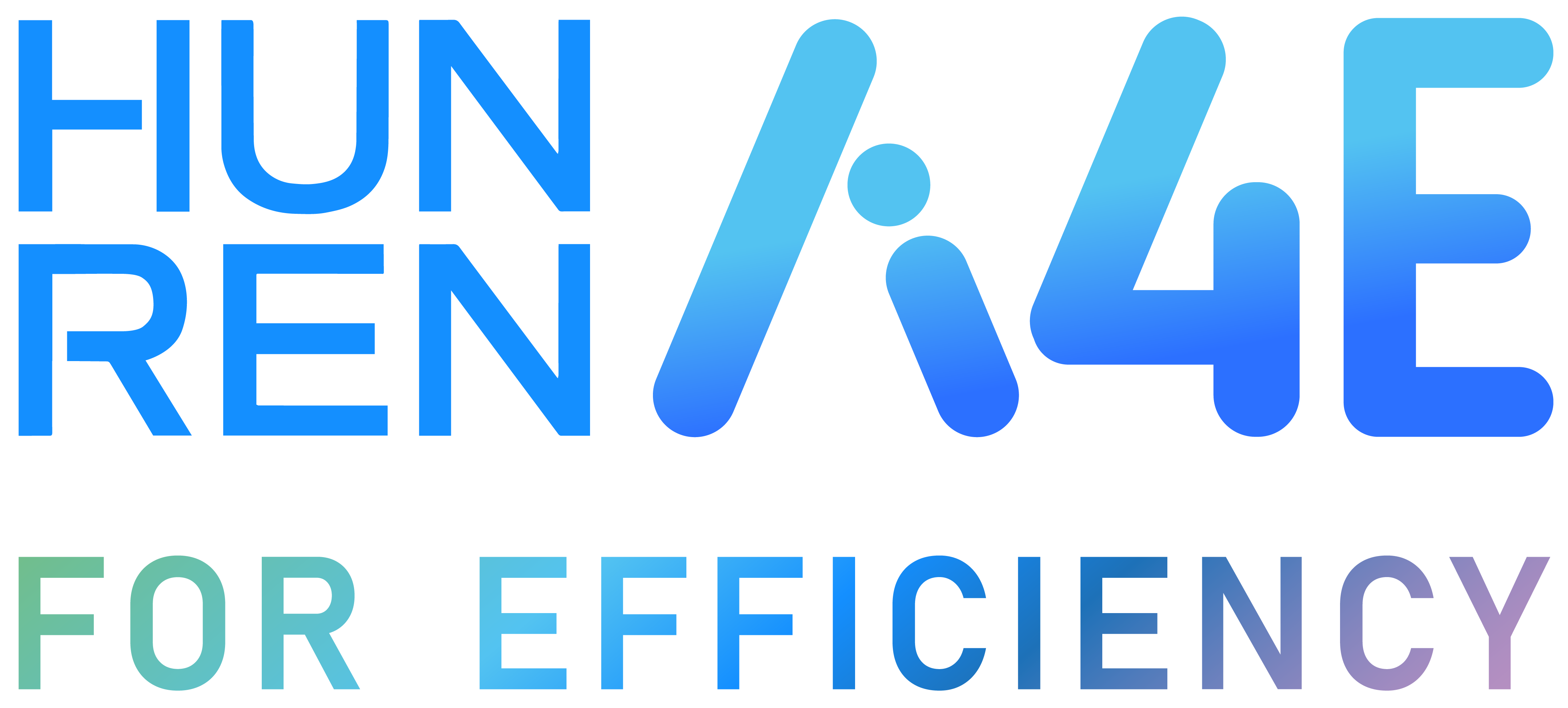 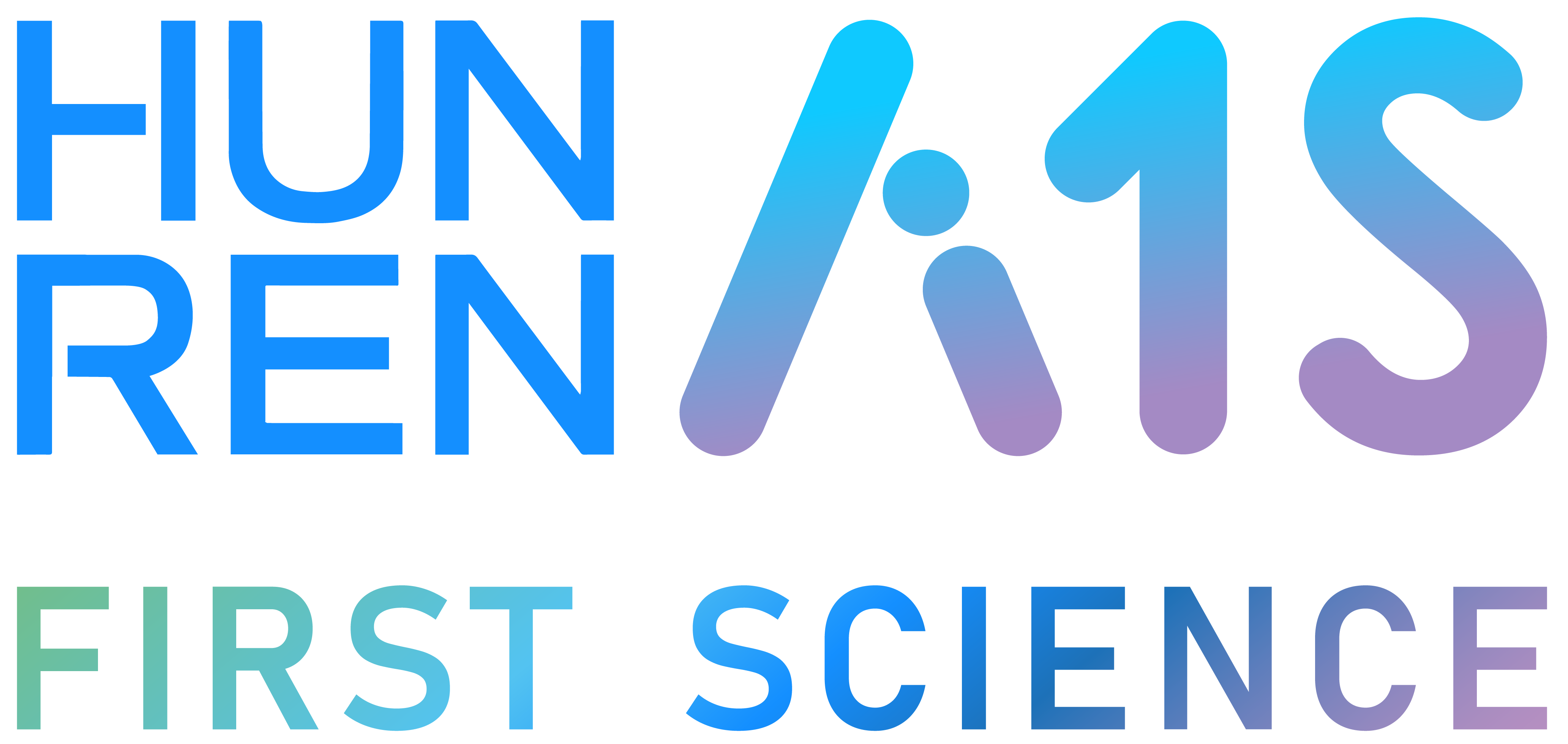 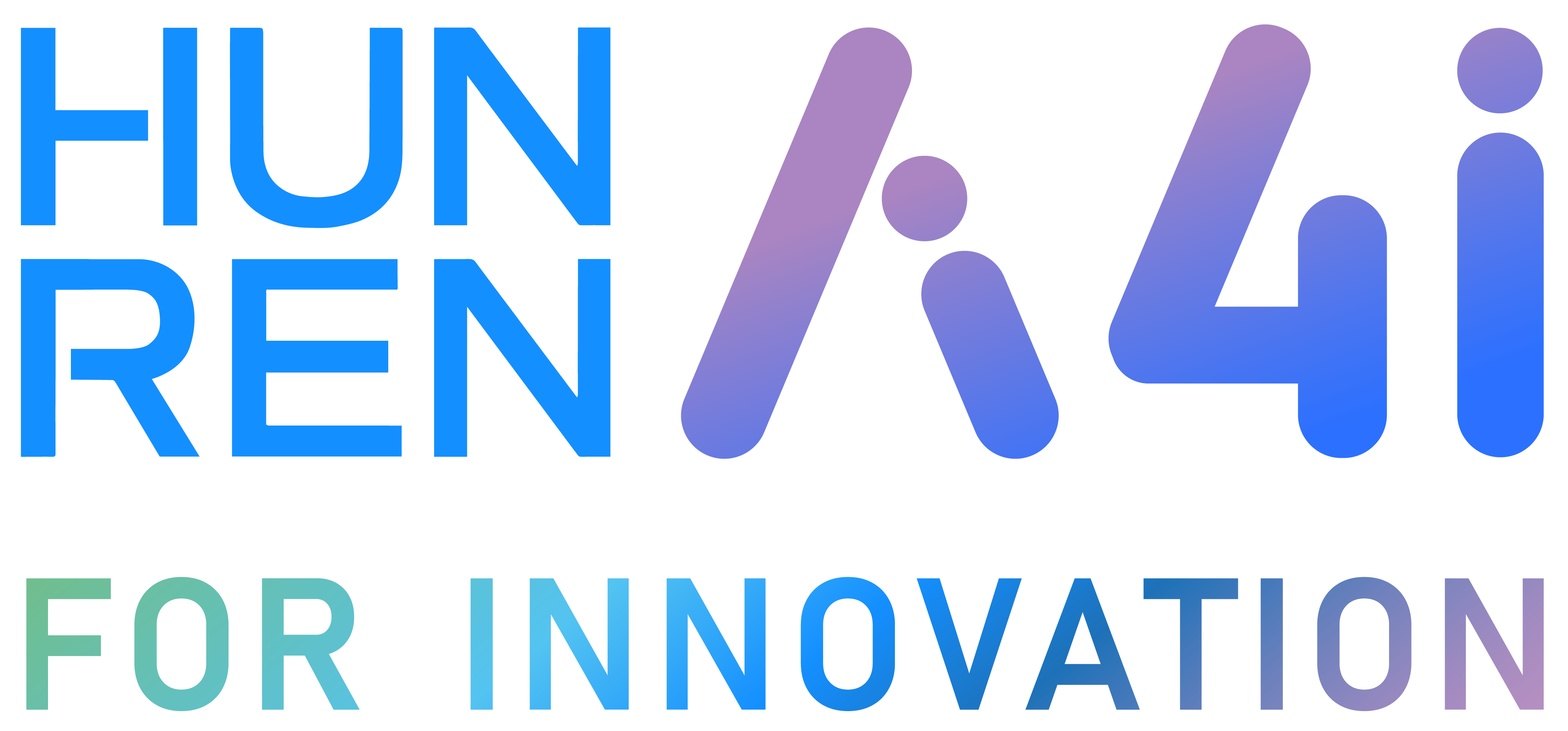 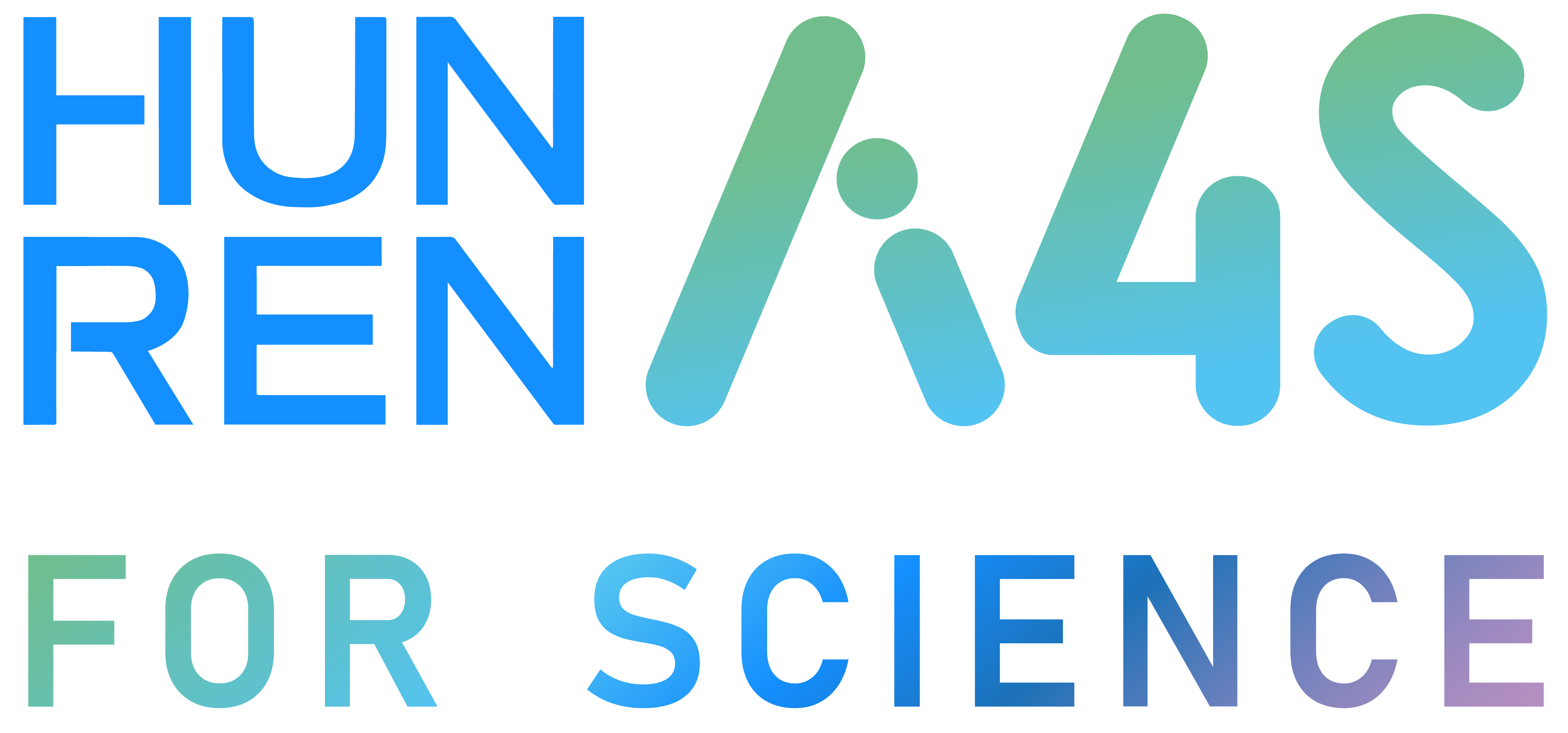 Supporting scientist in research process
(AI4S)
Supporting the innovation value chain with AI
(AI4I)
Disrupting science with AI
(AI1S)
Enhancing support functions with AI
(AI4E)
AUGMENTED Intelligence support
AUTONOMOUS Intelligence exploration
AUTOMATED Intelligence support
Comprehensive Program to Enhance AI Usage in the Research Network – AI 4 Science Program
PROGRAMME GOALS
Integrating AI tools into research activities
Unlocking new research opportunities through AI
Boosting the efficiency of research with AI tools
Enhancing the AI skills of HUN-REN researchers
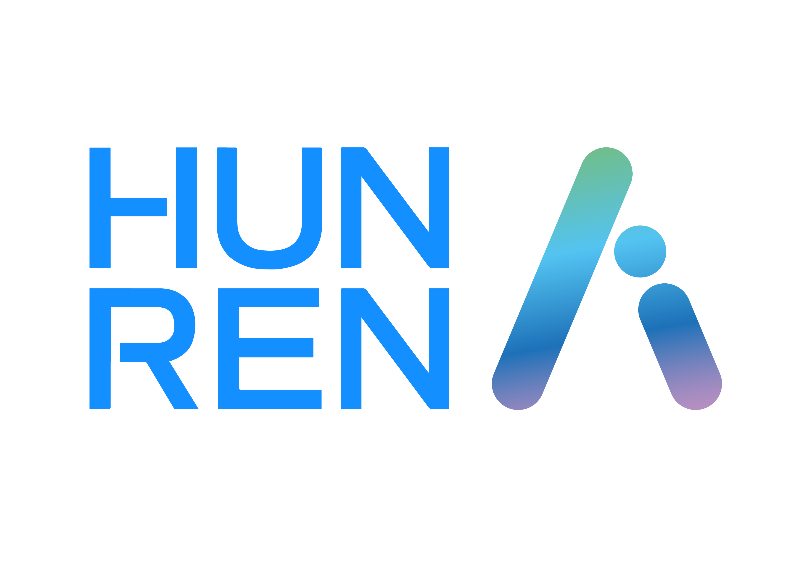 AI SUPPORT FOR RESEARCHERS
Inspiration for exploring AI applications
Training to build and expand skills
Consulting to foster collaboration and innovative                                thinking
Technological support to increase the efficiency of                          research work
SERVICE OVERVIEW
Institutional AI Ambassador Network
Central AI support services:
AI education and training (basic and advanced courses)
Personalized AI support (expert teams and partner matchmaking)
Access to AI technologies (custom AI frameworks and computational infrastructure)
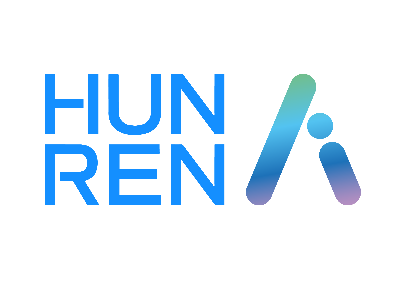 AI for Science program - services
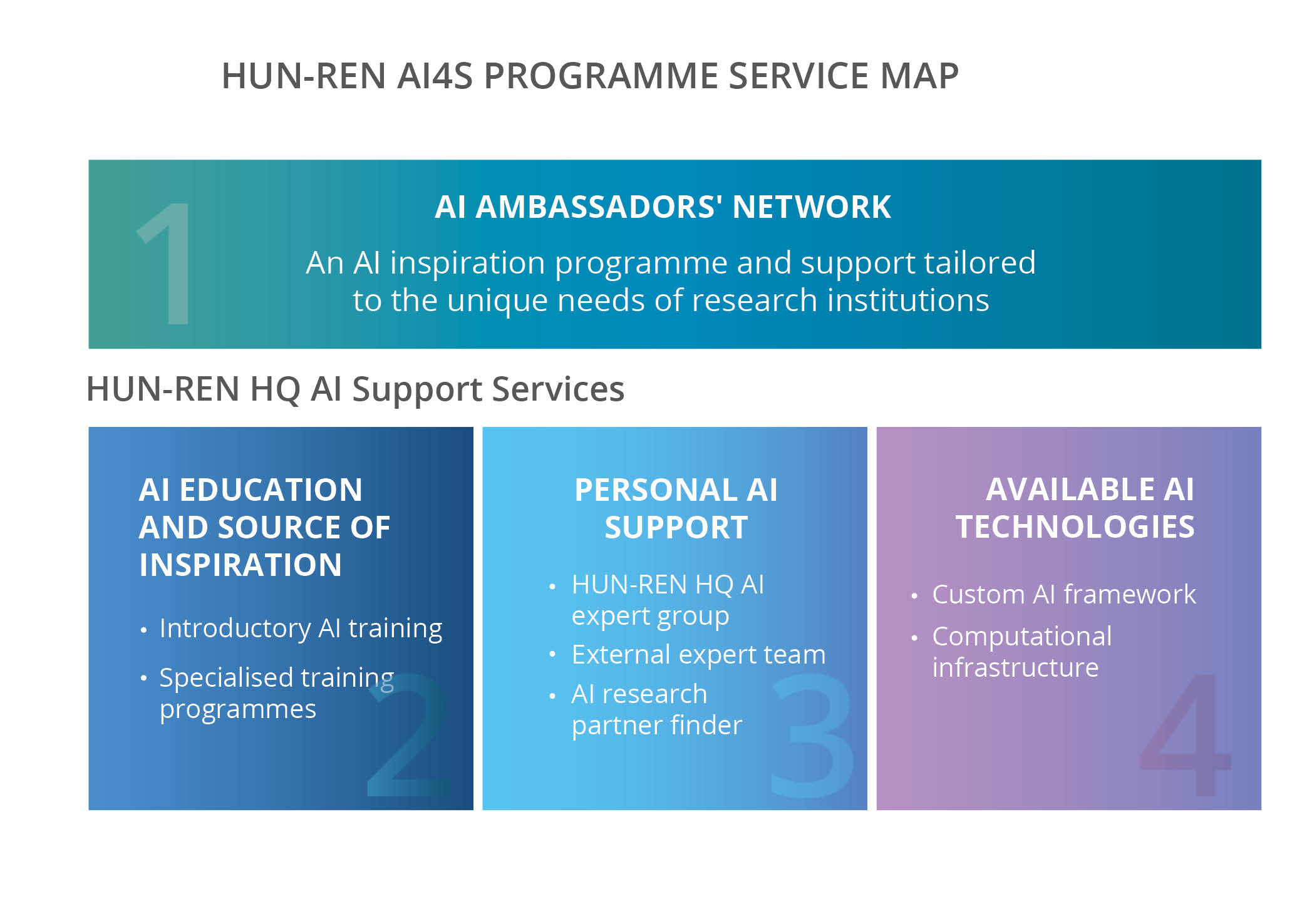 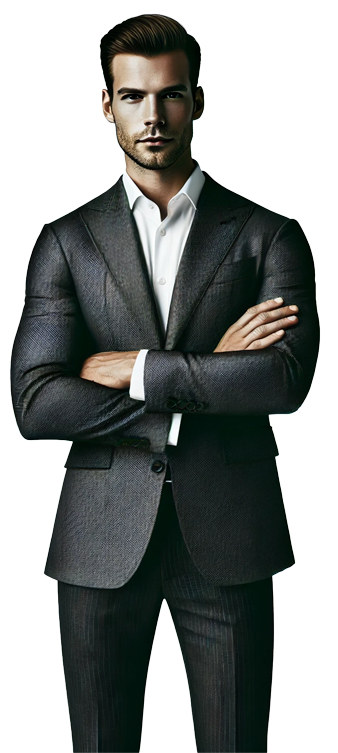 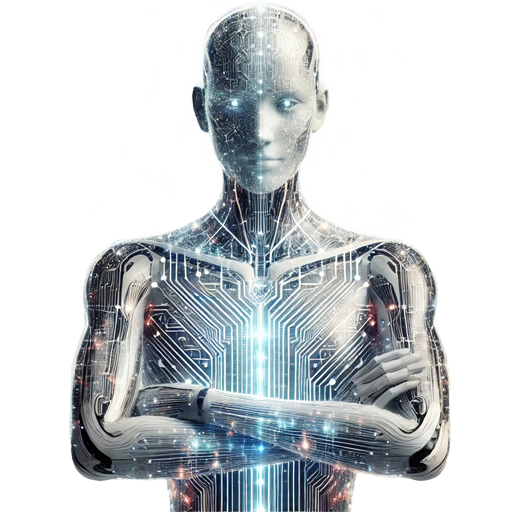 AUGMENTED Intelligence
Organisational focus:
Choosing tools, trainings and engagement, culture change
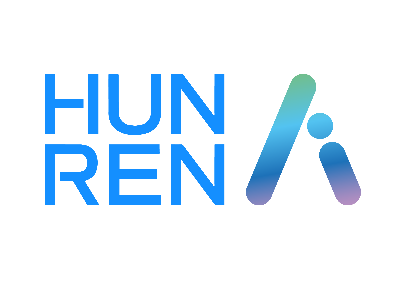 AI for Science program - results of the first 3 months
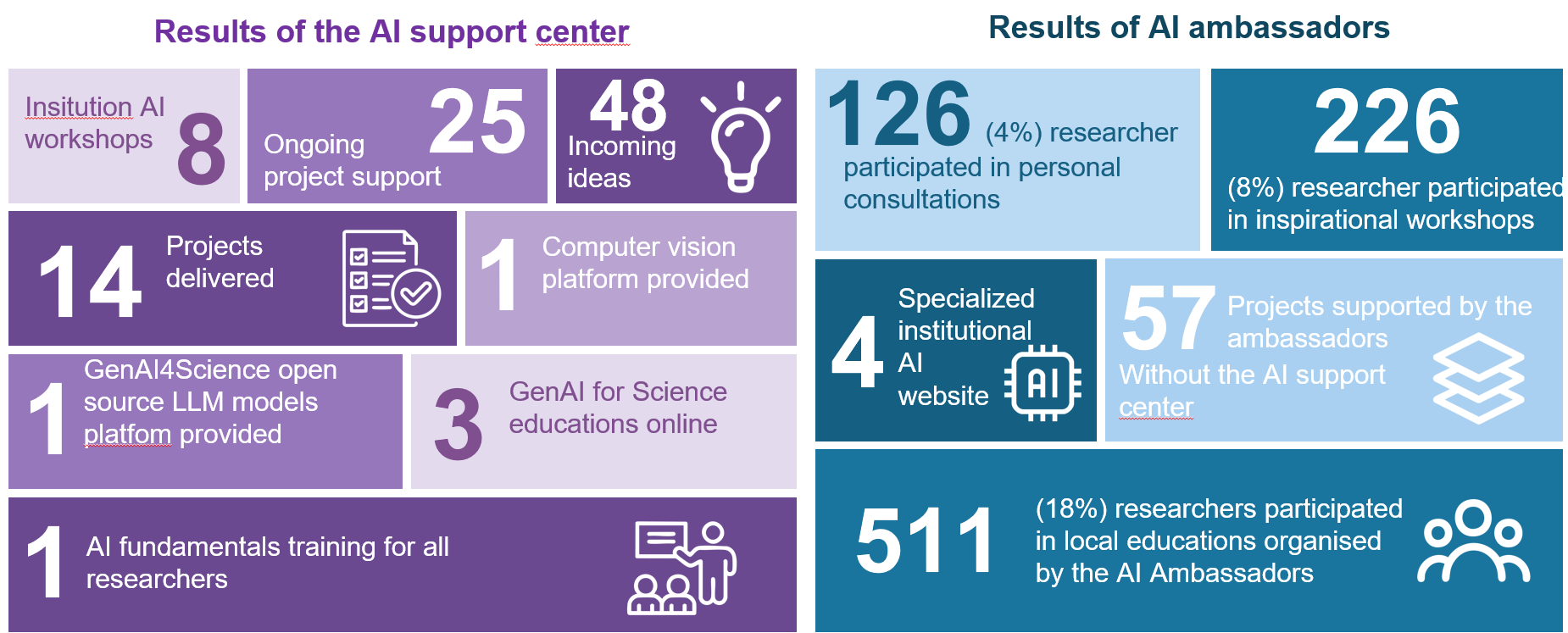 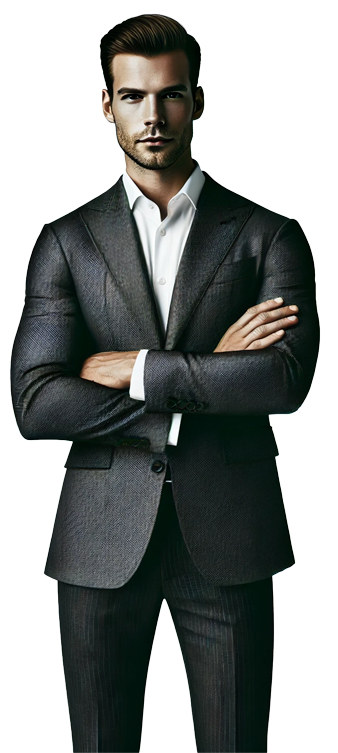 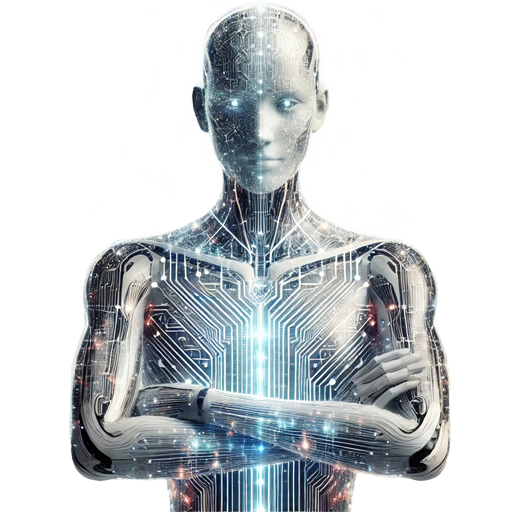 AUGMENTED Intelligence
Organisational focus:
Choosing tools, trainings and engagement, culture change
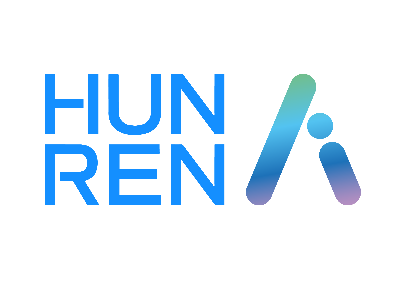 AI for Innovation – leveraging on specialist agents
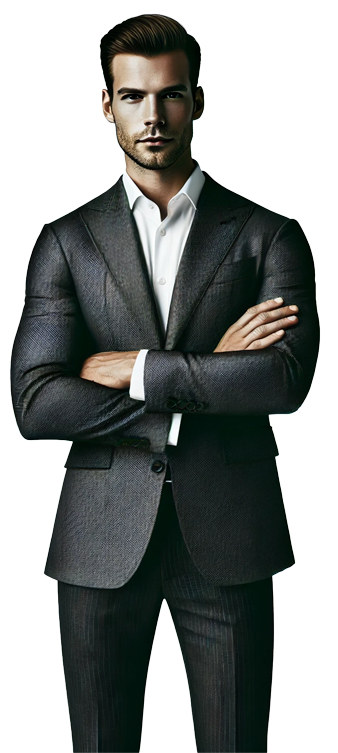 Virtual ideation team: from innovation to value propositons and potential personas
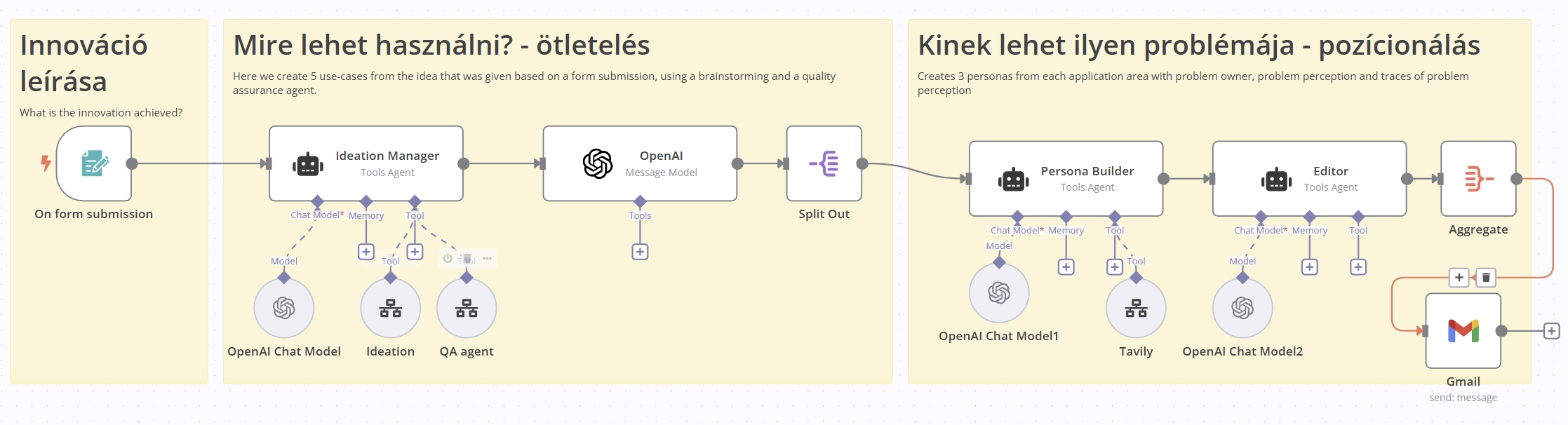 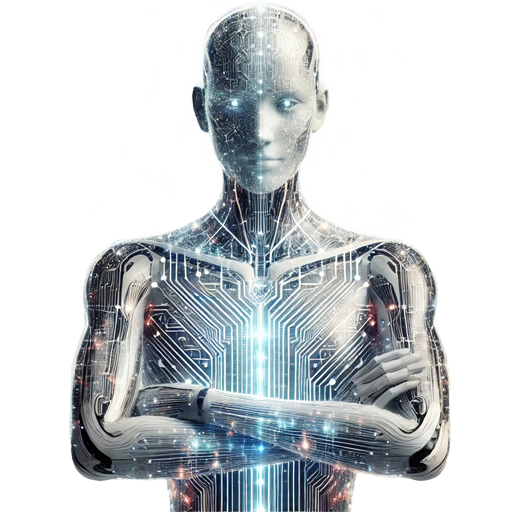 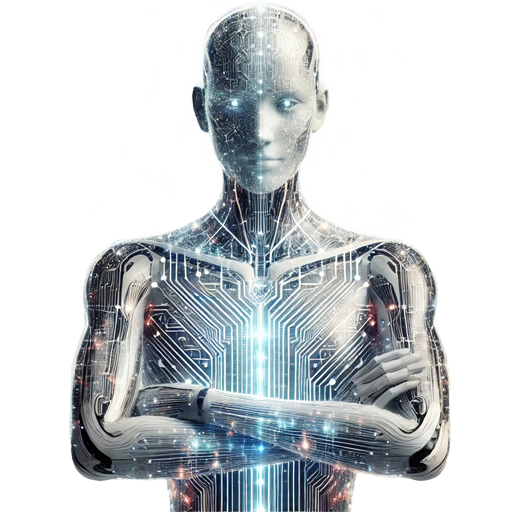 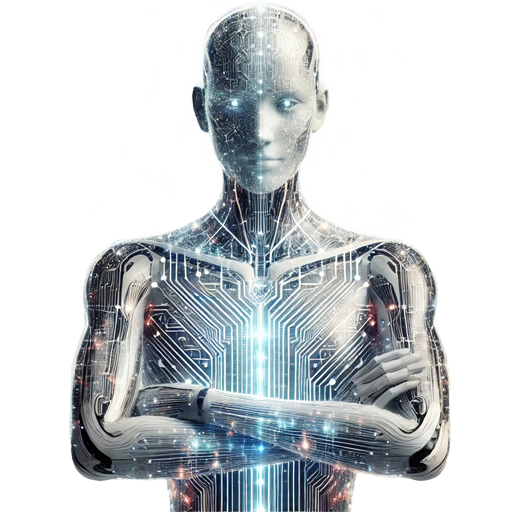 AUTOMATED Intelligence
Organisational focus
Developing AI automated processes, integrating virtual and human processes, developing quality assurance of processes
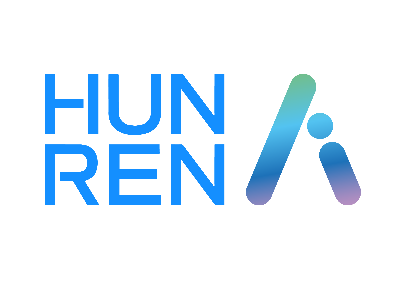 AI for Innovation
TRL 1-3
TRL 4-6
TRL 7-9
Goal: supporting the whole value chain with agents
Applied research
Product development
Marketable product
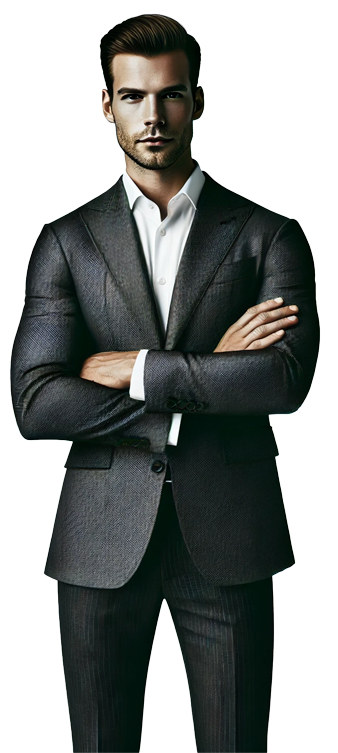 Selling expertise
Local interest product
Patent
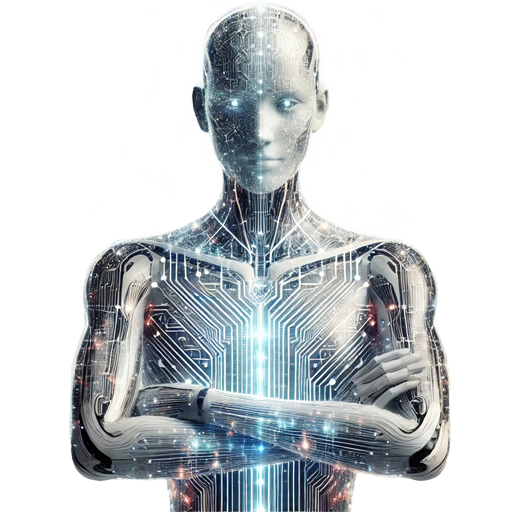 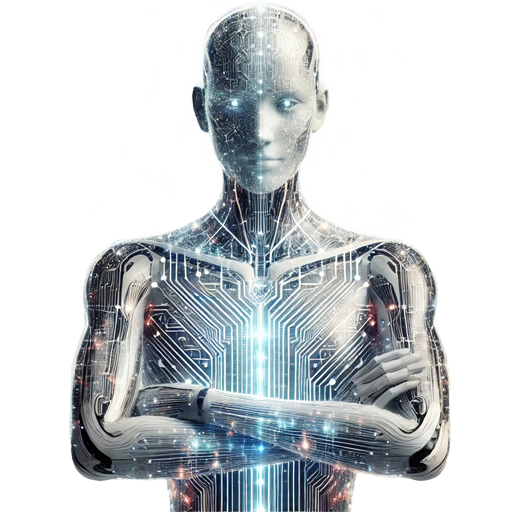 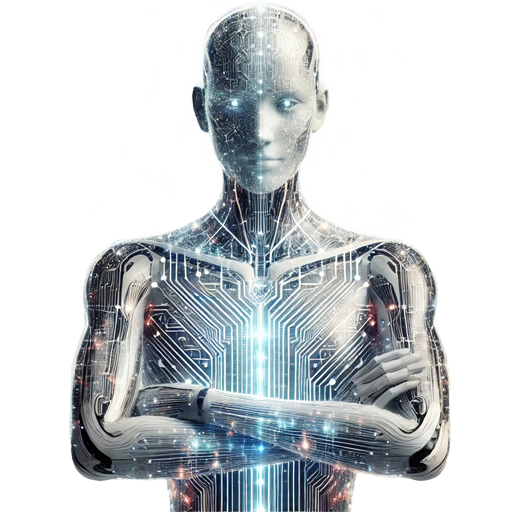 Scalable product
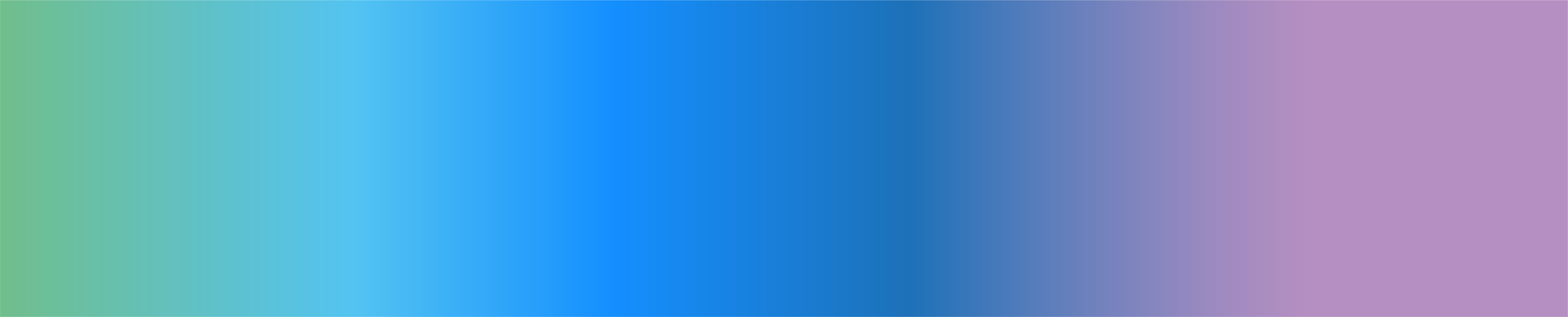 INCUBATION
GO TO MARKET
RnD SUPPORT
Product refinement
Competitor analysis
Producing marketing materials
Patent research
Ideas for productification
Science-communication
Finding partners
First contact email
Creating pitch-deck
AUTOMATED Intelligence
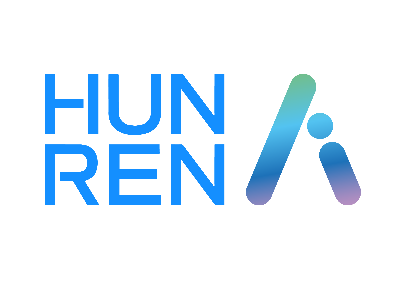 Self Standing AI Scientist?
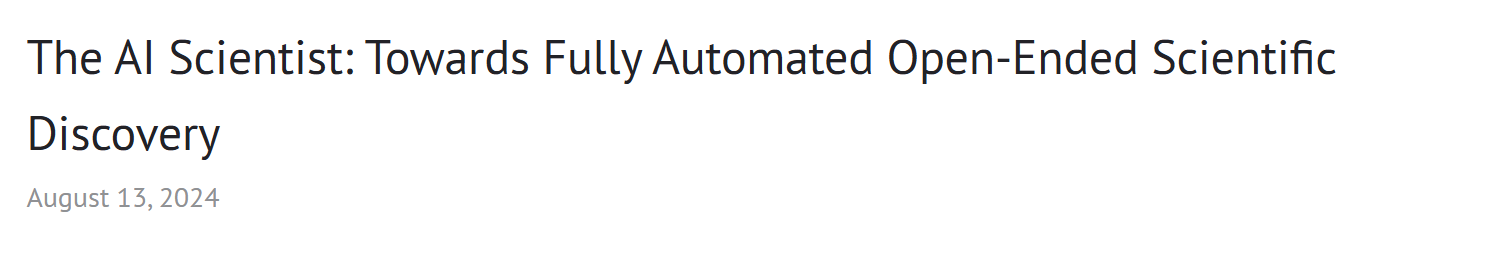 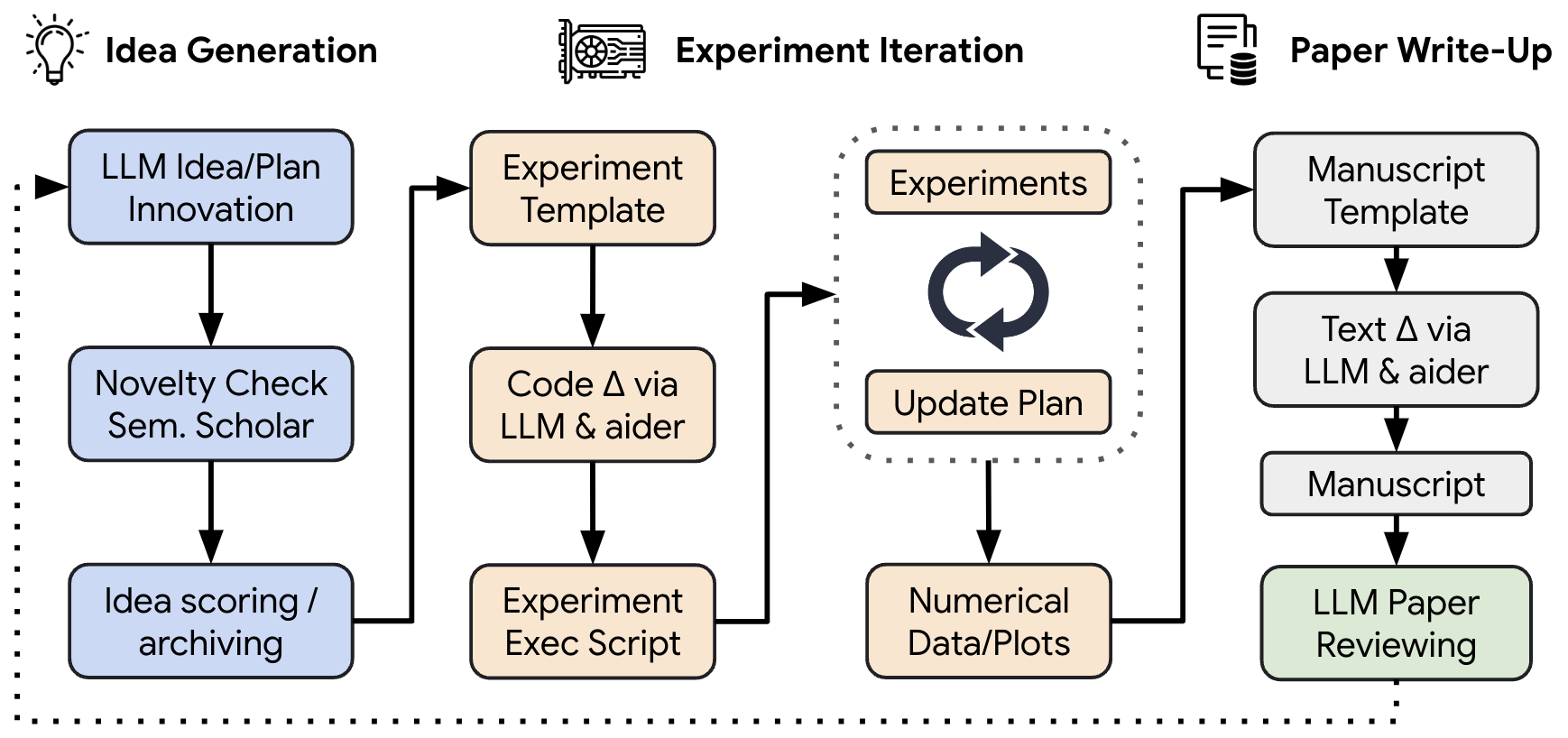 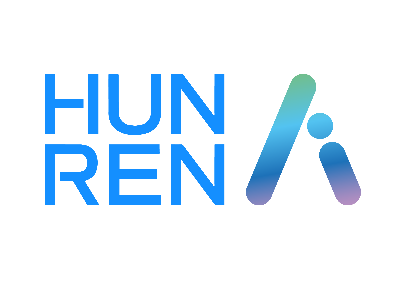 AI-first Science – www.ai1science.com
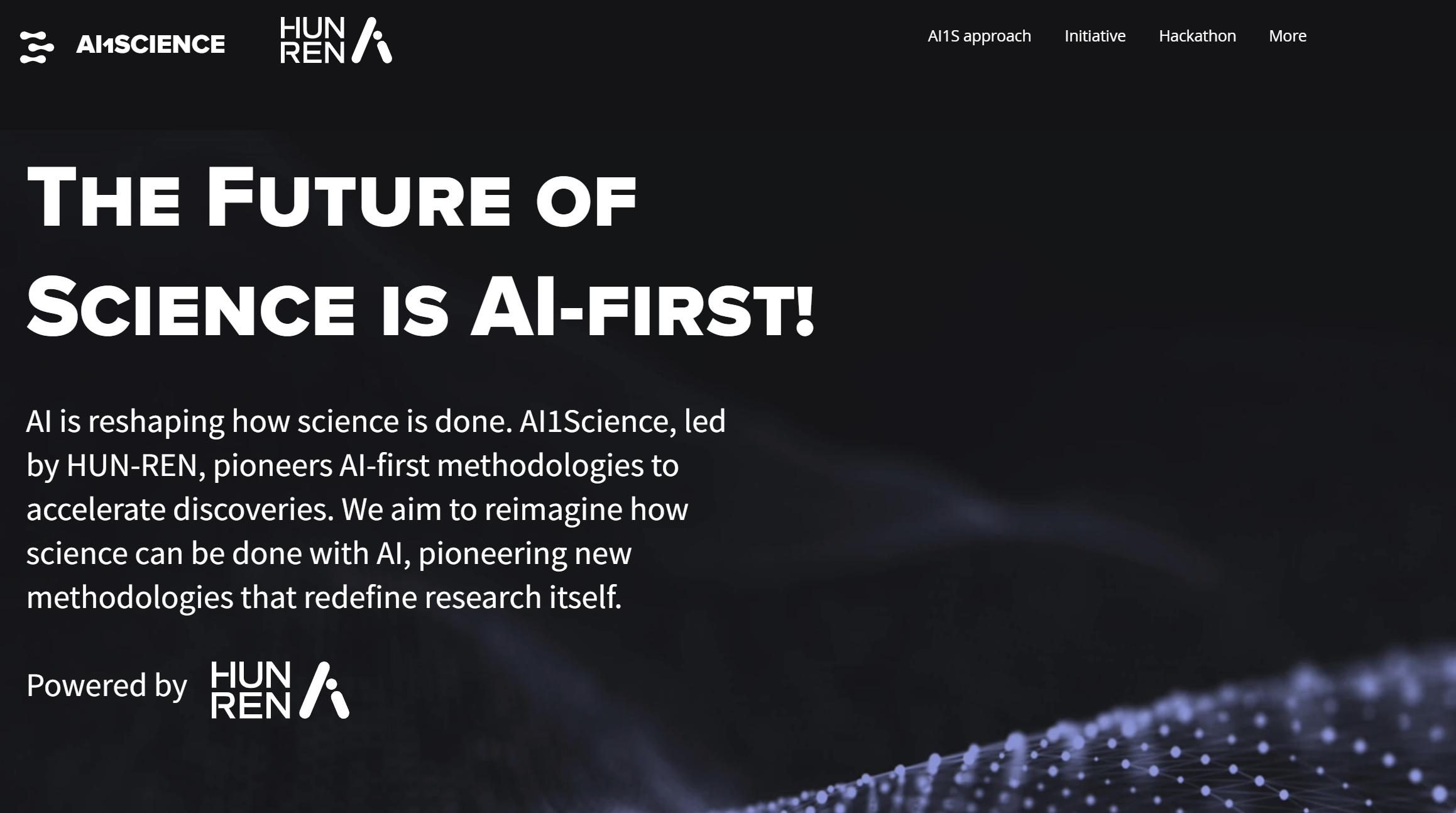 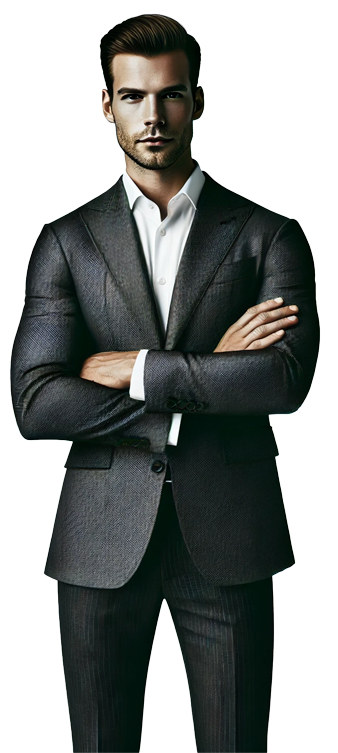 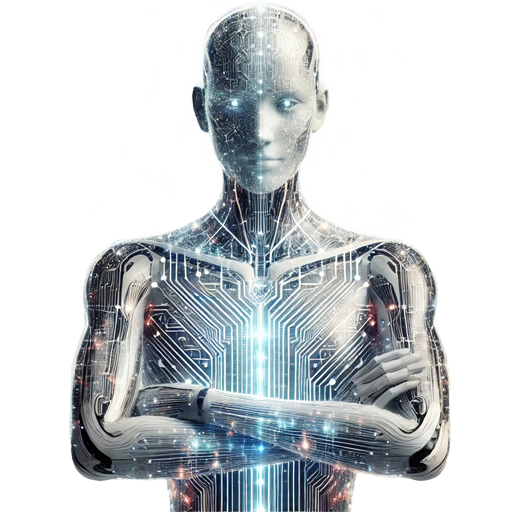 AUTONOMOUS Intelligence
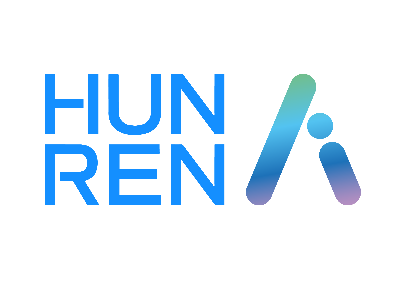 AI-first Science – www.ai1science.com
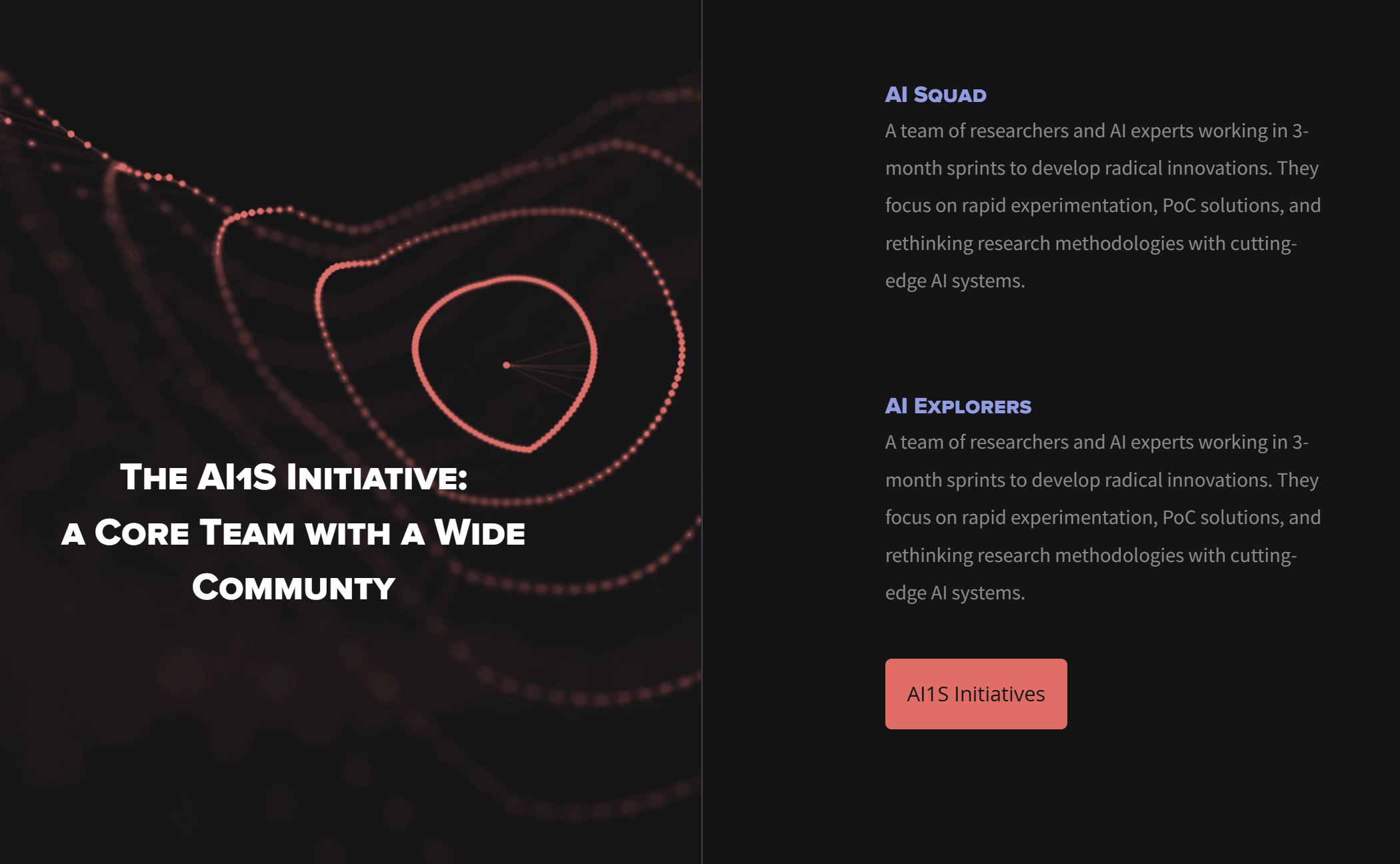 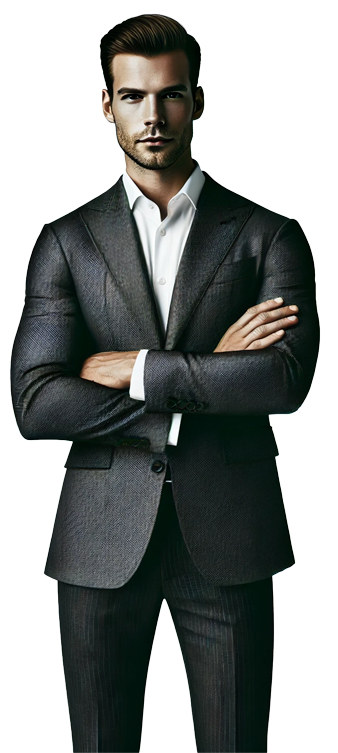 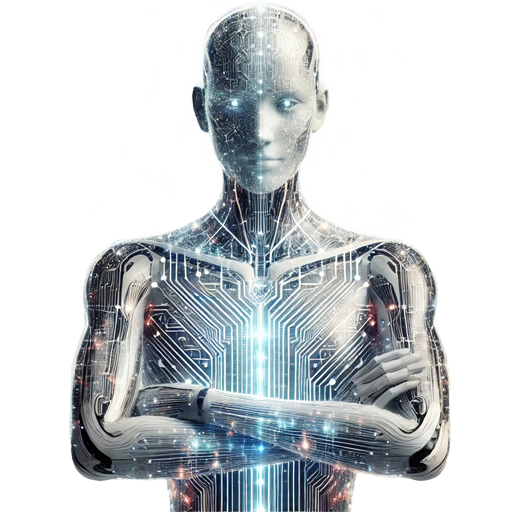 AUTONOMOUS Intelligence
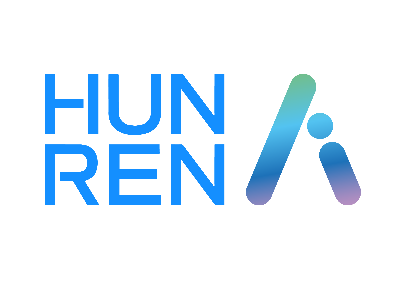 AI Research Ecosystem – Hungary
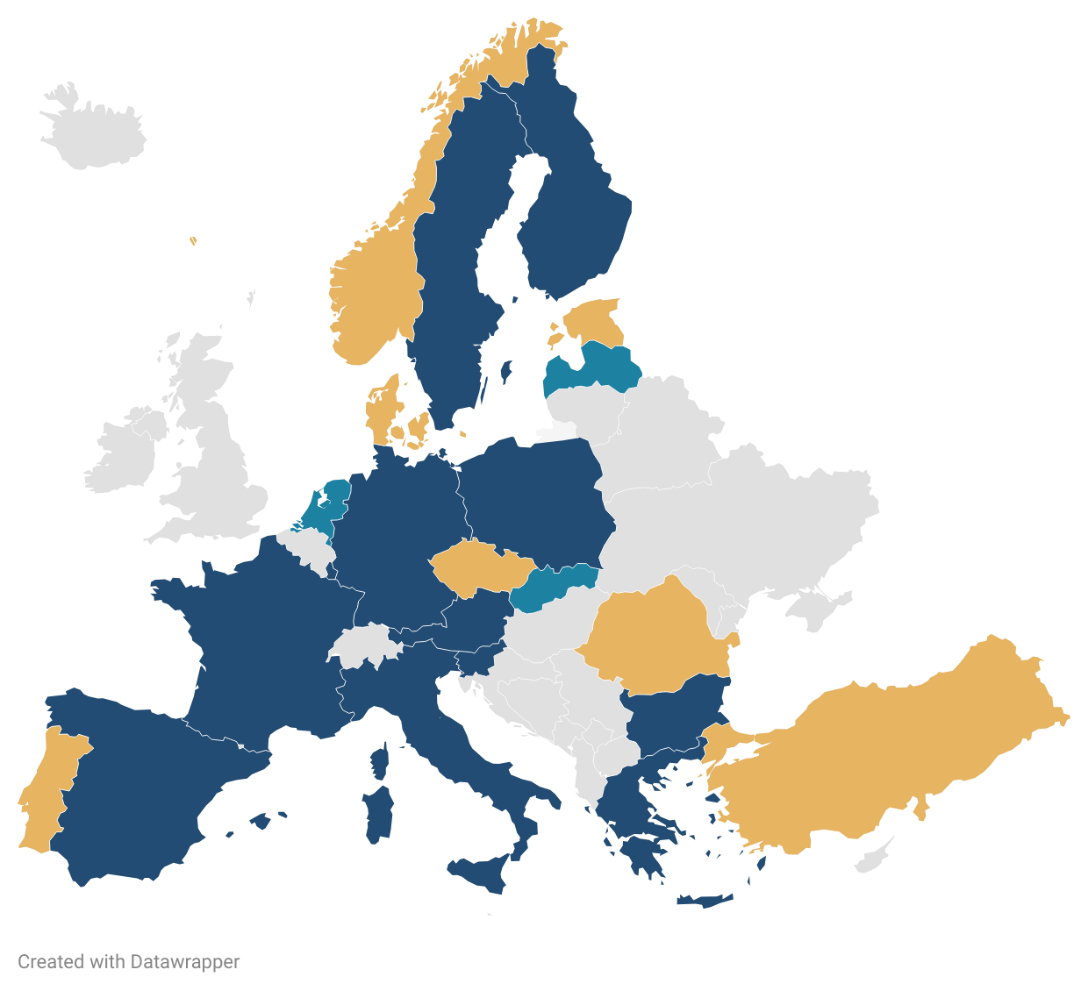 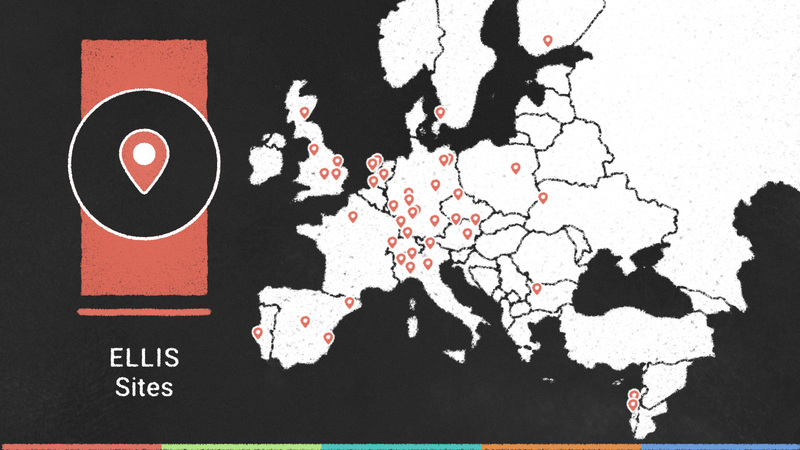 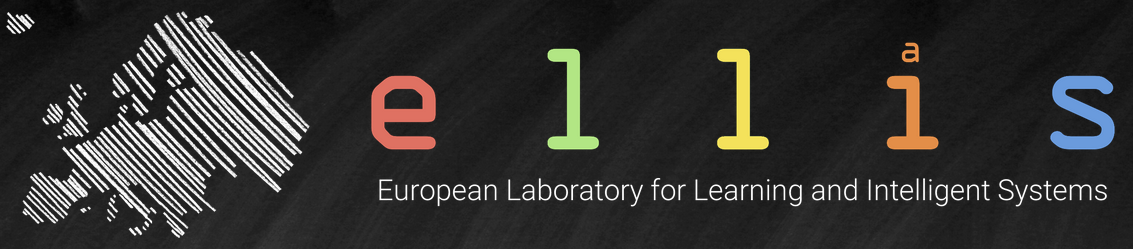 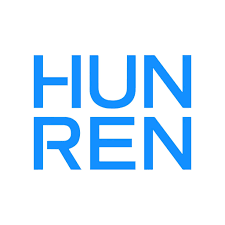 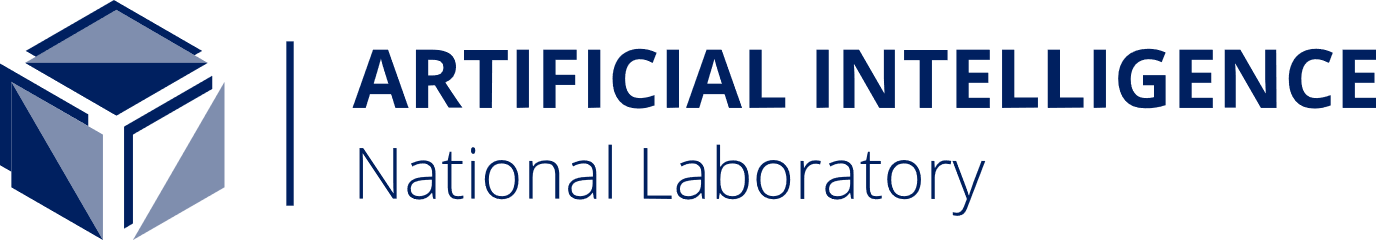 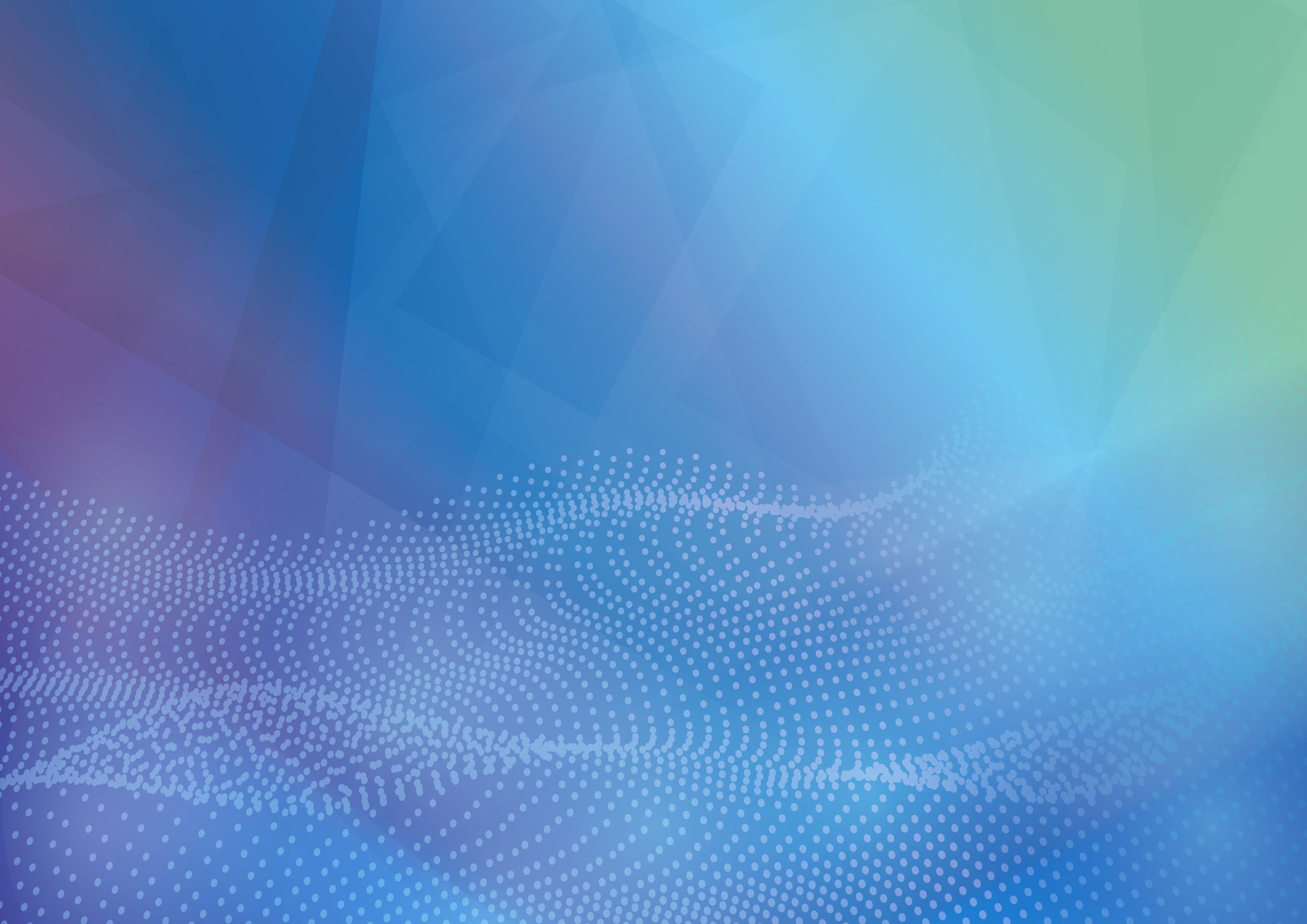 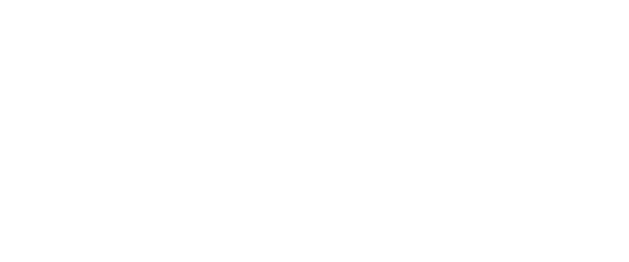 Thank you for your attention!
https://hun-ren.hu/ai4impact-hu
www.ai1science.com